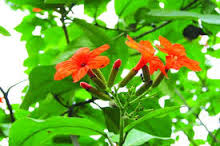 শুভেচ্ছা
পরিচিতি
শ্রেণীঃ ৮ম
বিষয়ঃ বাংলা
সাধারন পাঠঃ গদ্য
বিশেষ পাঠঃ  
সময়ঃ ৪০ মিনিট
মোঃ আবুল কাশেম
সহকারী শিক্ষিক 
চকভারুনিয়া মাদ্রাসা
         জয়পুরহাট।
শিখন ফল
লোকশিল্প সম্পর্কে বলতে পারবে।
নতুন শব্দের অর্থ করতে পারবে।
মসলিন শাড়ীর বৈশিষ্ট্য বলতে পারবে।
লোকশিল্প হারিয়ে যাবার কারণ বলতে পারবে।
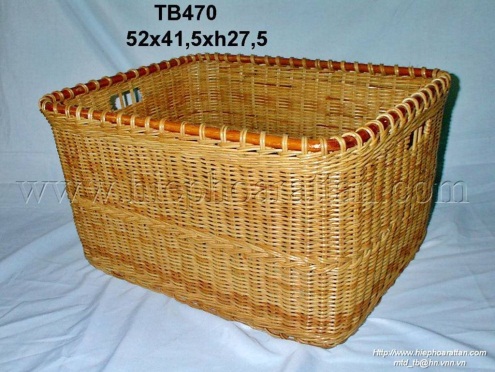 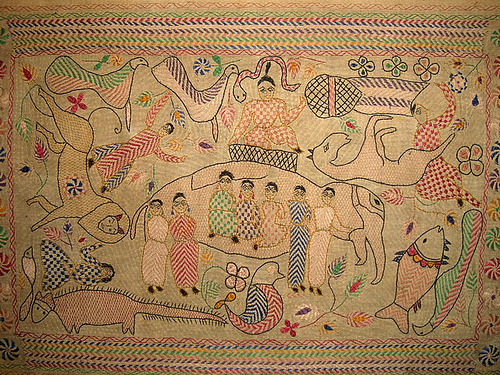 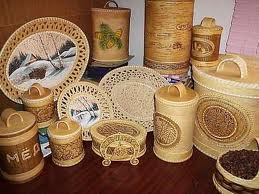 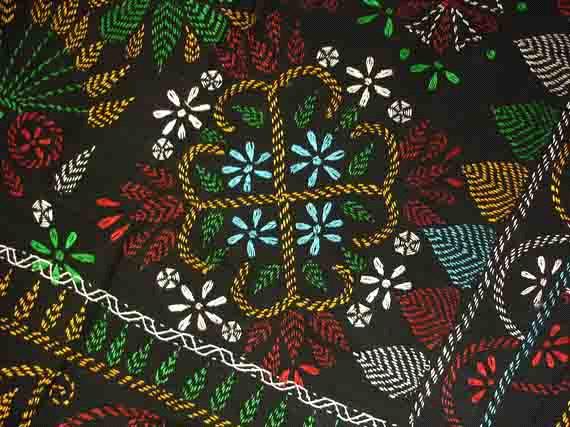 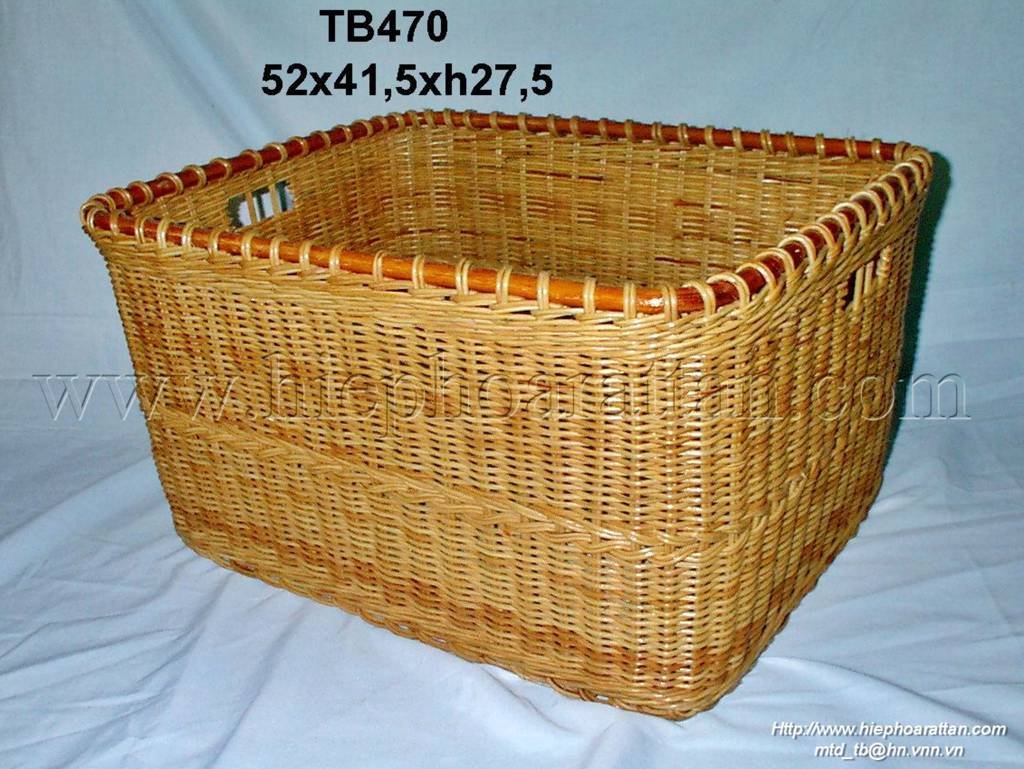 আমাদের লোকশিল্প
কামরুল হাসান
লেখক পরিচিতি
বিখ্যাতঃ 
চিত্রশিল্প
জন্মঃ 
১৯২১ খ্রীষ্টাব্দ
কামরুল হাসান
গ্রন্থঃ ‘বাংলাদেশের শিল্প আন্দোলন ও আমার কথা’
মৃত্যুঃ
 ১৯৮৮ খ্রিষ্টাব্দ
উপস্থাপন
শব্দ
অর্থ
ঘনিষ্ঠ
নিবিড়
ঐতিয্য
অতীতের গর্ব ও গৌরবের বস্তু
লুপ্তপ্রায়
লোপ পেতে বসেছে এমন
একক কাজ
যে কোন দুইটি লোকশিল্পের নাম বল?
নকশি কাঁথা, শীতল পাটি।
একটি আংটির ভেতরে ঢোকানো যেত।
মসলিন শাড়ীর একটি বৈশিষ্ট্য বল?
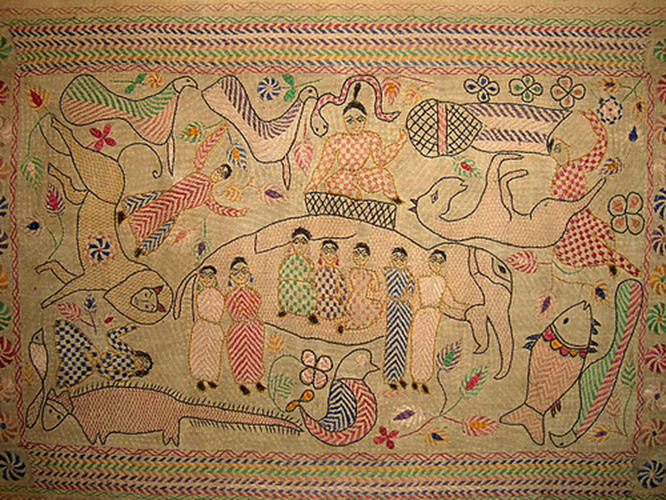 জোড়ায় কাজ
বর্ষাকাল  চারদিক পানিতে থৈ থৈ করে, ঘর থেকে বের হওয়া যায় না, এজন্য এ সময় নকশি কাঁথা সেলায়ের উপযুক্ত সময়।
বর্ষাকাল নকশি কাঁথা তৈরির
 জন্য উপযুক্ত সময় কেন?
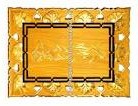 মূল্যায়ন
‘আমাদের লোকশিল্প লুপ্তপ্রায়’  কেন?
ঢাকাই মসলিনের কদর কেন দুনিয়া জুড়ে ছিল- বলতে পারবে?
বাড়ির কাজ
আমাদের লোকশিল্পের গুরুত্ব বর্ণনা কর?
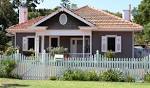 ধন্যবাদ
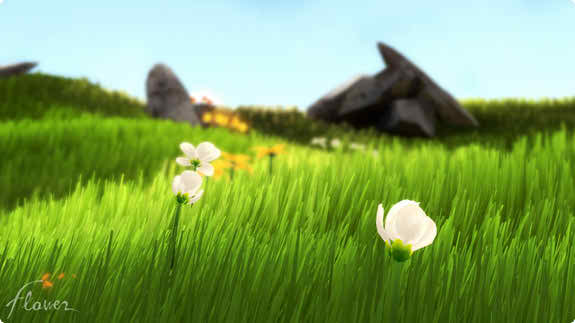